A Água e  a Biodiversidade
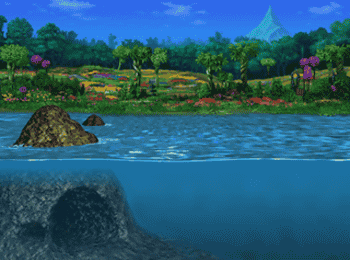 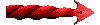 Como surgiu a água?
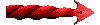 A existência de água no planeta
LEVOU
Formação da camada gasosa que rodeia a Terra
ATMOSFERA.
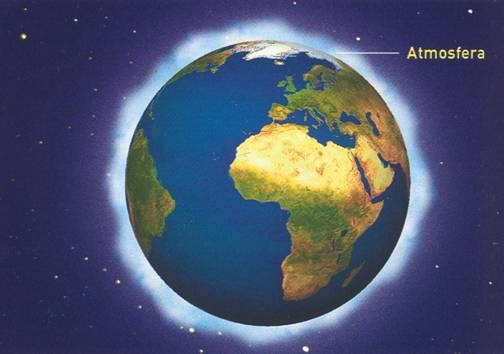 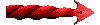 A água
É constituída por dois elementos químicos:
Oxigénio e Hidrogénio.

É representada pelo símbolo químico H2O.
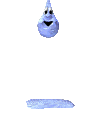 O
H
H
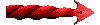 A água
Substância que existe em maior abundância no planeta Terra.
Na Natureza encontra-se em três diferentes estados:
Sólido
Neve;
Granizo;
Gelo.
Gasoso
Vapor de Água.
Líquido
Oceanos;
Mares;
Rios;
Águas Subterrâneas;
Chuva.
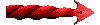 Gelo
2,1%
Utilização Humana
0,4
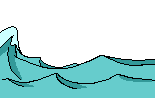 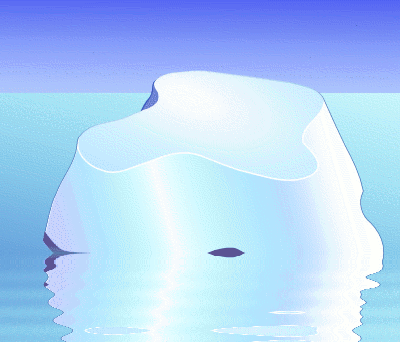 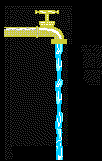 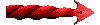 Como surgiu a vida na Terra?
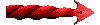 Como surgiu a vida na Terra?
Os primeiros seres vivos a viver fora da água enfrentaram dificuldades na sua adaptação ao meio terrestre.

Tiveram que desenvolver caraterísticas que lhe permitisse adquirir água, armazenar água no organismo e a sua manutenção.
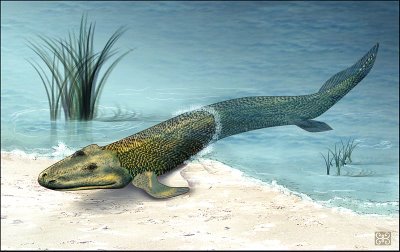 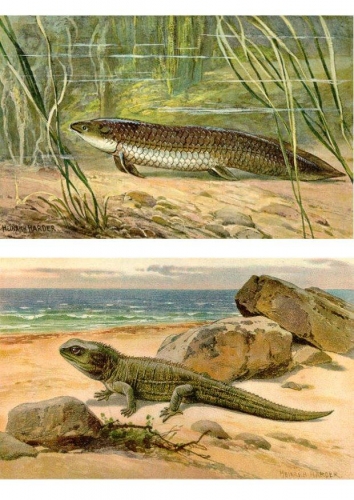 Entre as caraterísticas desenvolvidas destacam-se, entre outras : Ingestão de água, esqueleto externo impermeável (artrópodes), camada queratina sobre a pele, penas e escamas (mamíferos, aves e répteis).
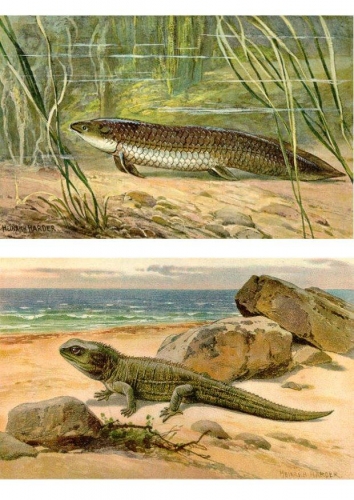 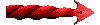 O que é a Biodiversidade?
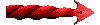 O que é a Biodiversidade?
Biodiversidade são todas as formas de vidas que existem na Natureza.
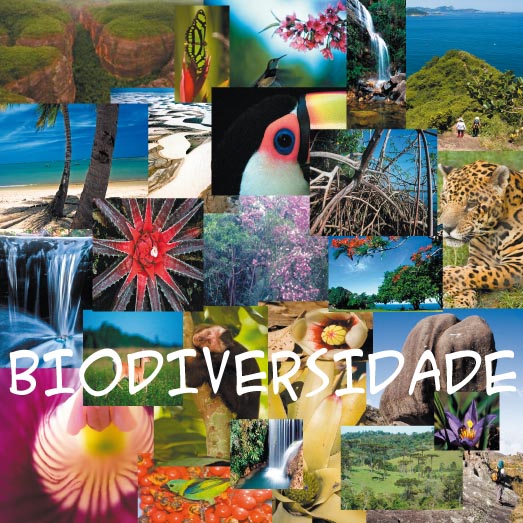 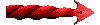 Importância da Biodiversidade
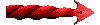 Água e Biodiversidade
A água é importante para a vida de todos os seres vivos, pois desempenha diversas funções essenciais:

Transporta substâncias indispensáveis á vida;

Mantém as células com o tamanho e forma adequados;

Faz parte de todos os líquidos orgânicos (sangue, urina, suor, etc.);

Regula  a temperatura do corpo;

Intervém em todas as transformações que ocorrem no interior do organismo.
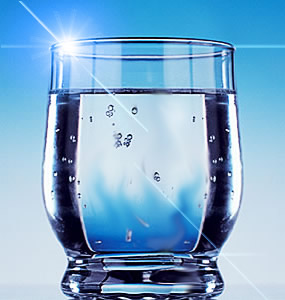 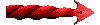 Água e Biodiversidade
Curiosidades:
A água representa, em média, 70 a 90% do peso dos seres vivos, podendo ultrapassar os 90% para alguns animais marinhos como é o caso das medusas (95%).
No corpo humano existe, em média, 60 a 70% de água.
Certos órgãos das plantas possuem também elevadas percentagens de água. Por exemplo a batata contém 78% de água e o tomate 95%.
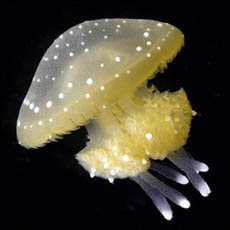 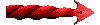 Água e Biodiversidade
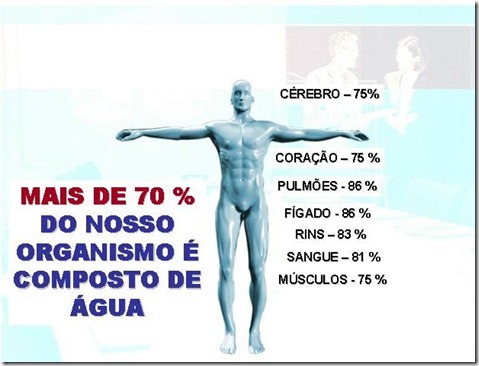 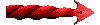 Água e Biodiversidade
Se a água já faz parte dos seres vivos, porque é que os animais tem necessidade de a beber e as plantas de a absorver pelas raízes?

Esta necessidade acontece devido ás perdas de água que diariamente ocorrem em todos os organismos e que têm de ser repostas para que se mantenha o equilíbrio na quantidade de água no organismo, de forma a garantir o seu bom funcionamento.
Os animais perdem água através da transpiração e da excreção. As plantas perdem  água sob a forma de vapor essencialmente através das folhas.
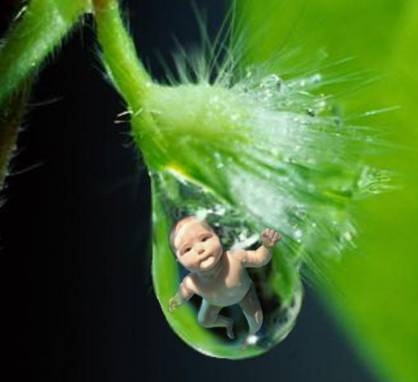 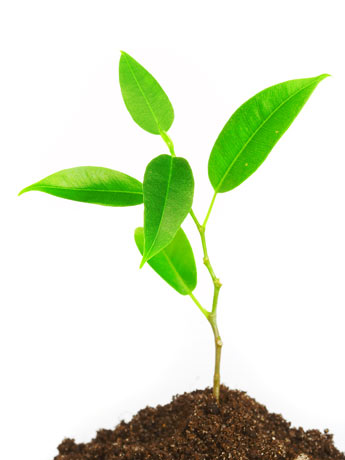 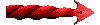 Água e Biodiversidade
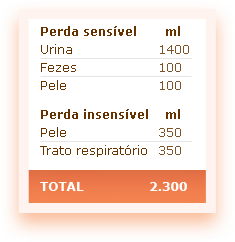 O homem perde cerca de 2.000 a 2.500 ml da água do seu organismo por dia. O homem necessita de ingerir diariamente água de forma a compensar a água perdida.
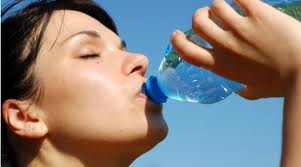 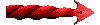 Conclusão
A água é indispensável para a existência de vida na Terra;

Todos os seres vivos dependem da água para sobreviver e para garantir a existência da espécie;

A água sustenta a vida;

Apesar da sua importância, a água é um recurso que pode acabar. Por isso é importante que cada um de nós reconheça o seu valor;

Cada um de nós tem o dever de a economizar e de a utilizar com cuidado;

Alterar a qualidade da água é prejudicar a vida do homem e dos outros seres vivos (Biodiversidade).
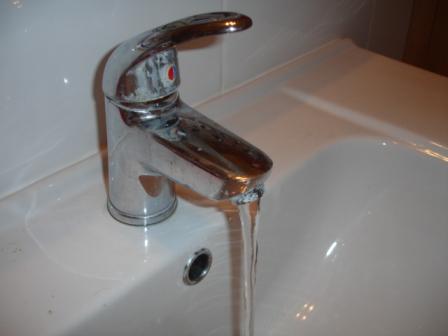 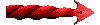 Trabalho realizado por:
Tiago Carmona Espanhol

7ºB  Nº26

E.B. 2,3 Dr. José Jesus Neves Júnior
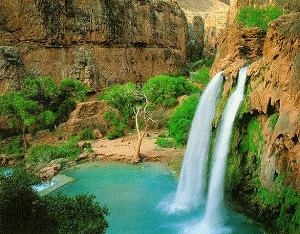